Муниципальное бюджетное дошкольное образовательное учреждение «Центр развития ребёнка – детский сад №7 «Ёлочка»
ОСОБЕННЫЕ ДЕТИ В ДОШКОЛЬНОМ УЧРЕЖДЕНИИ
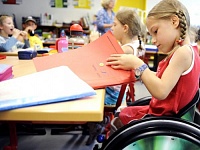 Глоссарий
Федеральный закон от 29.12.2012 N 273-ФЗ     (ред. от 23.07.2013)"Об образовании в Российской Федерации"

обучающийся с ограниченными возможностями здоровья - физическое лицо, имеющее недостатки в физическом и (или) психологическом развитии, подтвержденные психолого-медико-педагогической комиссией и препятствующие получению образования без создания специальных условий 
специальные образовательные условия- использование специальных образовательных программ и методов обучения и воспитания, специальных учебников, учебных пособий и дидактических материалов, специальных технических средств обучения коллективного и индивидуального пользования, предоставление услуг ассистента (помощника), оказывающего обучающимся необходимую техническую помощь, проведение групповых и индивидуальных коррекционных занятий, обеспечение доступа в здание организации, …и другие условия, без которых невозможно или затруднено освоение образовательных программ обучающимся с ОВЗ.
Глоссарий
ребенок-инвалид - лицо, которое имеет нарушение здоровья со стойким расстройством функций организма, обусловленное заболеваниями, последствиями травм или дефектами, приводящее к ограничению жизнедеятельности и вызывающее необходимость его социальной защиты.
	Ограничение жизнедеятельности - полная или частичная утрата 	лицом способности или возможности осуществлять 	самообслуживание, самостоятельно передвигаться, 	ориентироваться, общаться, контролировать свое поведение, 	обучаться и заниматься трудовой деятельностью. Федеральный 	закон "О социальной защите инвалидов в Российской Федерации" 	от 24.11.1995 N 181-ФЗ (действующая редакция, 2016) 

инклюзивное образование - обеспечение равного доступа к образованию для всех обучающихся с учетом разнообразия особых образовательных потребностей и индивидуальных возможностей;
ДЕТИ с нарушениями в развитии
По классификации, предложенной В.А. Лапшиным и Б.П. Пузановым различают следующие категории детей с нарушениями в развитии:
1) дети с нарушениями слуха (глухие, слабослышащие);
2) дети с нарушениями зрения (слепые, слабовидящие);
3) дети с нарушениями речи;
4) дети с нарушениями интеллекта (умственно отсталые дети);
5) дети с задержкой психического развития (ЗПР);
6) дети с нарушениями опорно-двигательного аппарата (ДЦП);
7) дети с нарушениями эмоционально-волевой сферы;
8) дети с множественными нарушениями (сочетание 2-х или 3-х нарушений)
9) дети с расстройством аустического спектра (РАС).
причины появления детей с ограниченными возможностями здоровья
Существуют 
1. Эндогенные (или внутренние) причины делятся на три группы:
- пренатальные (до рождения ребенка): это может быть болезнь матери, нервные срывы, травмы, наследственность;
- натальные (момент родов): это могут быть тяжелые роды, слишком быстрые роды, вмешательство медиков;
- постнатальные (после рождения): например, ребенок стукнулся, упал.
2. Экзогенные (или внешние) причины: причины социально биологического характера – это экология, табакокурение, наркомания, алкоголизм, спид.
ОСОБЕННЫЕ ДЕТИ В ДЕТСКОМ САДУ
В «МБДОУ Центр развития ребенка – детский сад №7 «Ёлочка» - 

всего 58 детей с ОВЗ, 
в том числе и
11 детей-инвалидов
ОСОБЕННЫЕ ДЕТИ В ДЕТСКОМ САДУ
11 детей-инвалидов:


2 ребенка с тяжелыми нарушениями речи
3 ребенка- инвалиды по соматическому заболеванию
2 ребенка с РАС (расстройство аустического спектра)
1 ребенок с ДЦП (детский церебральный паралич)
2 ребенка с инвалидностью по слуху 
1 ребенок с интеллектуальной недостаточностью
Распределение детей ОВЗ по группам детского сада
Дети с нарушением зрения
Слабовидящие дети сильно отличаются друг от друга по состоянию зрения, работоспособности, утомляемости и скорости усвоения материала. В значительной степени это обусловлено характером поражения зрения, происхождением дефекта и личными особенностями детей.
	Как правило, для детей с нарушениями зрения характерны повышенная эмоциональная ранимость, обидчивость, конфликтность, напряженность, неспособность к пониманию эмоционального состояния партнера по общению и адекватному самовыражению. Поведению детей с нарушениями зрения в большинстве случаев недостает гибкости и спонтанности, отсутствуют, или слабо развиты неречевые формы общения. 
	Для слабовидящих детей характерна большая неуверенность в правильности и качестве выполнения работы, что выражается в более частом обращении за помощью в оценке деятельности к взрослому, переводе оценки в вербальный коммуникативный план. Игры таких детей отличаются меньшей развернутостью по сравнению с играми обычных детей.
ДЕТИ С НАРУШЕНИЯМИ СЛУХА
Потеря слуха лишает ребенка важного источника информации и ограничивает тем самым процесс его интеллектуального развития. Выделяют следующие группы детей с недостатками слуха:
Неслышащие – дети с полным отсутствием слуха, который не может использоваться для накопления речевого запаса. 
Слабослышащие – дети с частичной слуховой недостаточностью, затрудняющей речевое развитие.

Нарушение слуха непосредственно влияет на речевое развитие ребенка и оказывает опосредованное влияние на формирование памяти, мышления. Что же касается особенностей личности и поведения неслы­шащего и слабослышащего ребенка, то они не являются биологически обусловленными и при создании соответствующих условий поддаются коррекции в наибольшей степени. 
Важными в процессе познания окружающего мира становятся двигательные, осязательные, тактильно-вибрационные ощущения.

Особенности мышления детей с нарушениями слуха связаны с замедленным овладением словесной речью. Наиболее ярко это проявляется в развитии словесно-логического мышления. При этом наглядно-действенное и образное мышление глухих и слабослышащих учащихся также имеет своеобразные черты. Нарушение слуха оказывает влияние на формирование всех мыслительных операций, приводит к затруднениям в использовании теоретических знаний на практике. 
У ребенка с нарушением слуха наблюдается расстройство всех основных функций речи (коммуникативной, обобщающей, регулирующей). Поэтому дети, страдающие глубокими нарушениями слуха, в общем уровне развития отстают от своих сверстников.
ДЕТИ С ТЯЖЕЛЫМИ НАРУШЕНИЯМИ РЕЧИ
Особенности речевого развития детей с тяжелыми нарушениями речи оказывают влияние на формирование личности ребенка, на формирование всех психических процессов. Дети имеют ряд психолого-педагогических особенностей, затрудняющих их социальную адаптацию и требующих целенаправленной коррекции имеющихся нарушений.
	Особенности речевой деятельности отражаются на формировании у детей сенсорной, интеллектуальной и аффективно-волевой сфер. Отмечается недостаточная устойчивость внимания, ограниченные возможности его распределения. При относительной сохранности смысловой памяти у детей снижена вербальная память, страдает продуктивность запоминания. 
	У детей низкая мнемическая активность может сочетаться с задержкой в формировании других психических процессов. Связь между речевыми нарушениями и другими сторонами психического развития проявляется в специфических особенностях мышления. Обладая полноценными предпосылками для овладения мыслительными операциями, доступными по возрасту, дети отстают в развитии словесно-логического мышления, с трудом овладевают анализом и синтезом, сравнением и обобщением.
ДЕТИ С УМСТВЕННОЙ ОТСТАЛОСТЬЮ
Среди детей и подростков, имею­щих психическую патологию развития, наиболее многочис­ленную группу составляют умственно отсталые дети. Боль­шинство из них — олигофрены.
	Олигофрения — это форма умственного и психического недоразвития, возникающая в результате поражения ЦНС, и в первую очередь коры головного мозга. По глубине дефекта умственная отсталость при олигофрении традиционно подразделяют на три степени: идиотия, имбецильность и дебильностъ. Дети с умственной отсталостью в стадии идиотии и имбецильности в правовом отношении яв­ляются недееспособными и над ними устанавливается опека родителей или замещающих лиц.
	Развитие умственно отсталого ребенка с первых дней жизни отличается от развития нормальных детей. У них отмечают­ся задержки в физическом развитии, общая психологическая инертность, снижен интерес к окружающему миру, заметно недоразвитие артикуляционного аппарата и фонематическо­го слуха. По-иному у них складываются соотношения в раз­витии наглядно-действенного и словесно-логического мышле­ния. Многие умственно отсталые дети начинают говорить только к 4—5 годам. Речь умственно отсталого ребенка не вы­полняет своей основной функции — коммуникативной.
ДЕТИ С ЗАДЕРЖКОЙ ПСИХИЧЕСКОГО РАЗВИТИЯ
Внимание этих детей характеризуется неустойчивостью, отмечаются периодические его колебания, неравномерная работоспособность. Трудно собрать, сконцентрировать внимание детей, удержать на протяжении той или иной деятельности. Очевидна недостаточная целенаправленность деятельности, дети действуют импульсивно, часто отвлекаются
	Установлено, что многие из детей испытывают трудности и в процессе восприятия (зрительного, слухового, тактильного). Снижена скорость выполнения перцептивных операций. 
	Память детей с задержкой психического развития также отличается качественным своеобразием. Характерны неточность воспроизведения и быстрая потеря информации. В наибольшей степени страдает вербальная память. 
	Значительное своеобразие отмечается в развитии их мыслительной деятельности. Отставание отмечается уже на уровне наглядных форм мышления, возникают трудности в формировании сферы образов-представлений. Исследователи подчеркивают сложность создания целого из частей и выделения частей из целого, трудности в пространственном оперировании образами.
	У детей с ЗПР отмечается выраженная тревожность по отношению к взрослому, от которого они зависят. Такая тревожность имеет тенденцию с возрастом прогрессировать.
	Дети склонны преимущественно к конфликтному или избегающему способу взаимодействия. Дети с ЗПР предпочитают контактировать с детьми более младшего возраста, в силу того, что коллектив сверстников, с которыми они могут контактировать, устанавливать взаимоотношения, вызывает у них тревогу. У них преобладают ситуативно-деловые формы общения, основывающиеся на предметно-практических операциях. У детей с ЗПР, выявлена сниженная потребность в общении. В процессе общения дошкольников с ЗПР на первый план выдвигается недостаточная сформированность его мотивационной основы. Потребность в игре у этих детей резко снижена.
ДЕТИ С НАРУШЕНИЕМ ОПОРНО-ДВИГАТЕЛЬНОГО АППАРАТА
Детский церебральный паралич – болезнь, развивающаяся вследствие поражения головного мозга – внутриутробно, при родах или в период новорожденности, характеризуется двигательными расстройствами, а также нарушениями психоречевых функций.
	Для большинства детей с ДЦП характерна задержка психического развития по типу так называемого психического инфантилизма. Под психическим инфантилизмом понимается незрелость эмоционально-волевой сферы личности ребенка. Это объясняется замедленным формированием высших структур мозга (лобные отделы головного мозга), связанных с волевой деятельностью. Интеллект ребенка может соответствовать возрастным нормам, при этом эмоциональная сфера остается несформированной.
	При психическом инфантилизме отмечаются следующие особенности поведения: в своих действиях дети руководствуются в первую очередь эмоцией удовольствия, они эгоцентричны, не способны продуктивно работать в коллективе, соотносить свои желания с интересами окружающих, во всем их поведении присутствует элемент "детскости". Признаки незрелости эмоционально-волевой сферы могут сохраняться и в старшем школьном возрасте. Они будут проявляться в повышенном интересе к игровой деятельности, высокой внушаемости, неспособности к волевому усилию над собой. Такое поведение часто сопровождается эмоциональной нестабильностью, двигательной расторможенностью, быстрой утомляемостью. Несмотря на перечисленные особенности поведения, эмоционально-волевые нарушения могут проявлять себя по-разному. Это может быть и повышенная возбудимость. Дети этого типа беспокойны, суетливы, раздражительны, склонны к проявлению немотивированной агрессии. Для них характерны резкие перепады настроения: они то, чрезмерно веселы, то вдруг начинают капризничать, кажутся усталыми и раздражительными.
Дети с соматическими заболеваниями
Дети с соматическими заболеваниями, не имеющие видимых дефектов, имеющие сохранный интеллект и с первого взгляда ничем не отличающиеся от остальных. У таких детей слабо развита познавательная сфера, отмечается недоразвитие личности, интеллектуальная пассивность, ограниченный объем принятой информации, низкая способность к обобщениям, быстрая потеря интереса к занятиям.
Дети с  ранним детским аутизмом
Аутизм – нарушение нормального хода мышления под влиянием болезни, психотропных или иных средств, уход человека от реальности в мир фантазий и грез. В наиболее яркой форме он обнаруживается у детей дошкольного возраста и у больных шизофренией.
Основными признаками РДА при всех его клинических вариантах являются:
полное отсутствие потребности в контактах с окружающими, или же недостаточная потребность в них; 
обособленность от окружающего мира; слабость эмоциональной реакции по отношению к близким, даже к матери, возможно, полное безразличие к ним (аффективная блокада);-
 дети, страдающие аутизмом, очень часто чувствительны к слабым раздражителям. Например, они нередко не переносят тиканье часов, шум бытовых приборов, капанье воды из водопроводного крана;
- однообразное поведение со склонностью к стереотипным, примитивным движениям, например, раскачивание туловищем или головой, подпрыгивание на носках и пр.;
речевые нарушения при РДА разнообразны. 
В более тяжелых формах РДА наблюдается мутизм (полная утрата речи), у некоторых больных отмечается повышенный вербализм – ребенок постоянно произносит понравившиеся ему слова или слоги;
- характерным для детей-аутистов является такое зрительное поведение, при котором проявляется непереносимость взгляда в глаза, «бегающий взгляд» или взгляд мимо.
ГЛОССАРИЙ
Коррекционная педагогика – это область специальных психолого-педагогических знаний о сущности и закономерностях образования и воспитания детей и подростков, имеющих выраженные недостатки в развитии психики и отклонения в поведении. Основной целью коррекционной педагогики является выявление и преодоление (исправление) недостатков в развитии личности ребенка, помощь ему в успешном освоении картины мира и адекватной интеграции в социумом

 Коррекция (от лат. correctio - исправление) - система психолого-педагогических мер, направленных на исправление, ослабление или сглаживание недостатков психофизического развития детей с ограниченными возможностями
Глоссарий
Сопровождение –это система профессиональной деятельности педагогов, направленная на создание социально-психологических условий для успешного обучения и психологического развития ребёнка с ограниченными возможностями здоровья
Целью сопровождения ребёнка в воспитательно-образовательном процессе является обеспечение развития ребёнка
Задачи:
предупреждение возникновения проблем развития ребёнка; 
помощь ребёнку в решении актуальных задач развития, обучения, социализации;
психологическое обеспечение адаптированных программ;
развитие психолого-педагогической компетентности родителей
Виды работ
профилактика;
диагностика;
консультирование;
развивающая работа;
коррекционная работа;
психологическое просвещение и образование;
разработка адаптированных программ
основные этапы индивидуального сопровождения
сбор информации о ребёнке;
анализ полученной информации;
совместная выработка информации;
консультирование всех участников сопровождения о путях и способах решения проблемы;
решение проблемы, то есть выполнение рекомендаций каждым участником сопровождения;
анализ выполненных рекомендаций каждым участником сопровождения;
анализ выполненных рекомендаций;
дальнейший анализ развития ребёнка
Основные области специалистов сопровождения:
учитель- логопед – логопедическая диагностика, коррекция и развитие речи, разработка рекомендаций другим специалистам по использованию рациональных логопедических приёмов в работе с ребёнком;
педагог- психолог –психологическая диагностика, психологическое консультирование, разработка  и оформление рекомендаций другим специалистам по организации работы с ребёнком с учётом данных психодиагностики
Основные области специалистов сопровождения:
воспитатель – определение уровня  развития разных видов деятельности ребёнка, особенностей коммуникативной активности и культуры, уровня сформированности целенаправленной деятельности, навыков самообслуживания согласно возрастному этапу; реализация рекомендаций специалистов (психолога, логопеда, медсестры), организация режима, развивающих и коррекционных игр;
медсестра – организация медицинской диагностики и проведение отдельных элементов в соответствии с уровнем квалификации и специализации, организация и контроль антропометрии,  физио-фитотерапевтического лечения, контроль за организацией питания, контроль за соматическим состоянием воспитанников;
Основные области специалистов сопровождения:
музыкальный руководитель – реализация используемых программ музыкального развития, дополнительного образования с элементами музейной, музыкальной, танцевальной  и театральной терапии с учётом рекомендаций педагога – психолога;
физкультурный инструктор– реализация используемых программ физического развития;
старший воспитатель- координация деятельности и взаимодействия специалистов, контроль за организацией работы, анализ эффективности; методическое и техническое оснащение
Формы сотрудничества с семьей
индивидуальное консультирование;
тематические занятия с родителями;
участие родителей в индивидуальных занятиях педагогов с ребёнком;
совместное проведение досугов, праздников, развлечений;
проведение родительских встреч;
организация работы клубов;
семинары- практикумы;
дни открытых дверей;
наглядно- информационные ;
письма – родителям
Образовательные технологии и методики обучения
игровые;
продуктивного обучения;
проектная деятельность;
информационно- коммуникативные;
личностно – ориентированные;
исследовательской деятельности
 портфолио;
социоигровые;
ТРИЗ
Инклюзия — это не значит просто собрать всех детей «в кучу», а наоборот, она способствует тому, чтобы каждый ребенок  чувствовал себя принятым, чтобы его способности и потребности учитывались и были оценены
ДОРОГИЕ И ЛЮБИМЫЕ ПЕДАГОГИ!
Принимайте ребенка таким, какой он есть. Обращайтесь к нему по имени.
Не сравнивайте с окружающими
Не предъявляйте к нему завышенных требований
Старайтесь делать замечания как можно реже
Способствуйте повышению самооценки, но хваля ребенка он должен знать за что
Избегайте переутомления
Оставайтесь спокойными в любой ситуации (ДЫШИ-те-е-е…)
Любите себя, чаще гуляйте, покупайте себе милые безделушки, ходите в гости….